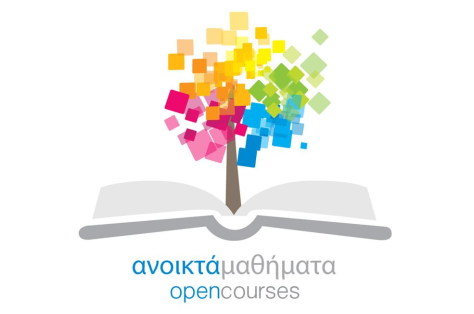 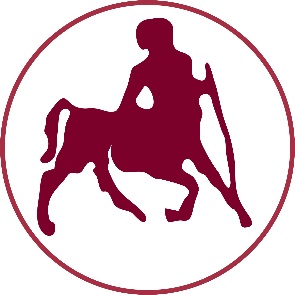 ΠΑΝΕΠΙΣΤΗΜΙΟ ΘΕΣΣΑΛΙΑΣ
Ειδική Φυσική Αγωγή
Ενότητα 11η: Διαταραχές Αισθητηρίων

Κοκαρίδας Δημήτρης
Τμήμα Επιστήμης Φυσικής Αγωγής και Αθλητισμού
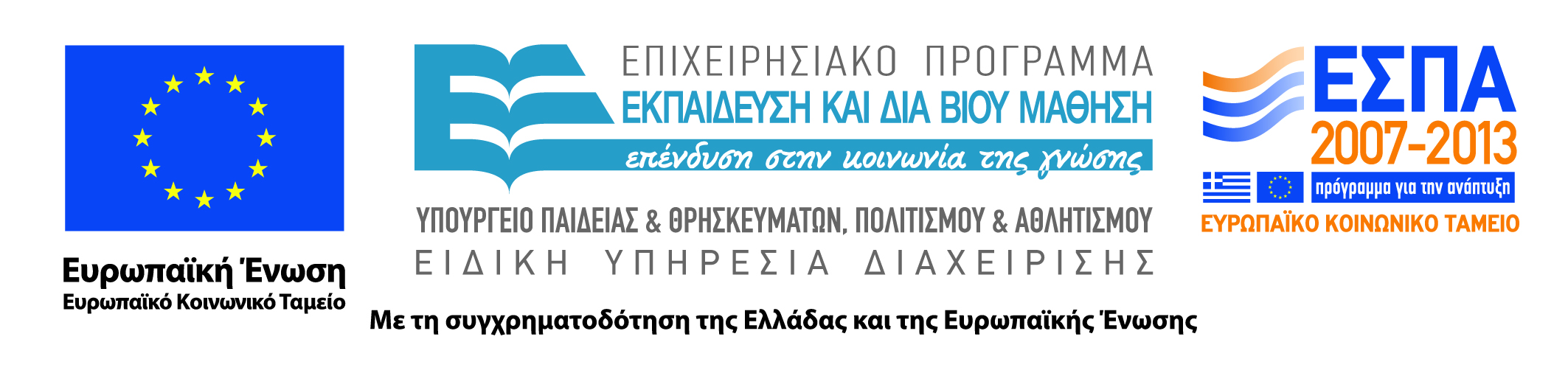 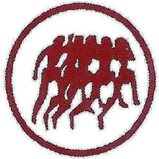 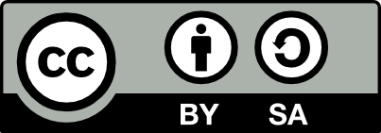 Άδειες Χρήσης
Το παρόν εκπαιδευτικό υλικό υπόκειται σε άδειες χρήσης Creative Commons. 
Για εκπαιδευτικό υλικό, όπως εικόνες, που υπόκειται σε άλλου τύπου άδειας χρήσης, η άδεια χρήσης αναφέρεται ρητώς.
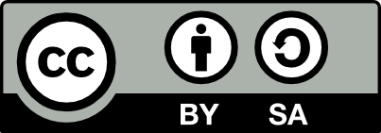 2
Χρηματοδότηση
Το παρόν εκπαιδευτικό υλικό έχει αναπτυχθεί στα πλαίσια του εκπαιδευτικού έργου του διδάσκοντα.
Το έργο «Ανοικτά Ακαδημαϊκά Μαθήματα Πανεπιστημίου Θεσσαλίας» έχει χρηματοδοτήσει μόνο τη αναδιαμόρφωση του εκπαιδευτικού υλικού. 
Το έργο υλοποιείται στο πλαίσιο του Επιχειρησιακού Προγράμματος «Εκπαίδευση και Δια Βίου Μάθηση» και συγχρηματοδοτείται από την Ευρωπαϊκή Ένωση (Ευρωπαϊκό Κοινωνικό Ταμείο) και από εθνικούς πόρους.
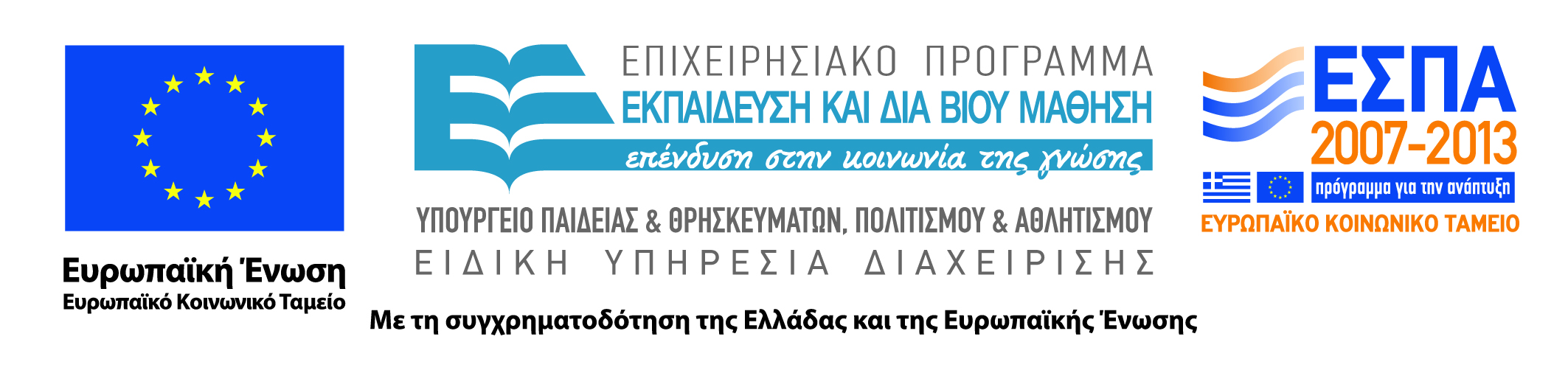 3
Σκοποί  ενότητας
Να παρουσιάσει τις βασικές διαταραχές αισθητηρίων που αφορούν την βαρηκοΐα – κώφωση και την αμβλυωπία – τύφλωση.
4
Περιεχόμενα ενότητας
Ορισμοί βαρηκοΐας – κώφωσης, σημεία ένδειξης, προσαρμογές άσκησης.
Ορισμοί αμβλυωπίας – τύφλωσης, ενδείξεις οφθαλμικών διαταραχών, προσαρμογές άσκησης.
5
Αισθητηριακές Διαταραχές
Διαταραχές κατά τις οποίες οι αισθητήριοι υποδοχείς αδυνατούν να μεταβιβάσουν ή να ερμηνεύσουν ερεθίσματα, επηρεάζοντας έτσι αρνητικά την εκπαιδευτική απόδοση. 
Οι κυριότερες διαταραχές αισθητηρίων είναι η κώφωση/βαρηκοΐα και η τύφλωση/ αμβλυωπία.
Ορισμοί Βαρηκοΐας - Κώφωσης
Βαρηκοΐα: Μείωση της ακουστικής οξύτητας.
Κώφωση: Πλήρης απώλεια της ακουστικής ικανότητας, αδυναμία επεξεργασίας πληροφοριών ακουστικά, με ή χωρίς την χρήση βοηθητικών μέσων.
Βασικός Κανόνας
Ως βασικός κανόνας, όταν μια αίσθηση μειονεκτεί, η επικοινωνία πρέπει να μεγιστοποιείται μέσω των υπόλοιπων αισθήσεων.
Προσαρμογές Άσκησης
Ανάπτυξη ρυθμού μέσα από παιχνίδια και ρυθμικές δραστηριότητες. Μουσικά όργανα όπως τα τύμπανα, το ταμπούρο και άλλα κρουστά είναι ικανά να παράγουν δονήσεις στις οποίες τα παιδιά με βαρηκοΐα ή κώφωση μπορούν να ανταποκριθούν.
Προσαρμογές Άσκησης
Ανάπτυξη ισορροπίας. Ασκήσεις με αλλαγές κατεύθυνσης, απότομο σταμάτημα και ξεκίνημα, κυνηγητό, βάδισμα σε δοκό ισορροπίας τοποθετημένη στο έδαφος, και ισορροπία στο ένα πόδι έτσι ώστε το άλλο πόδι να χρησιμοποιηθεί για να κλωτσήσει ή να σταματήσει μία μπάλα.
Προσαρμογές Άσκησης
Επίδειξη. 
Η διδασκαλία να γίνεται κυρίως μέσω της επίδειξης του τρόπου εκτέλεσης των ασκήσεων από το γυμναστή. 
Αντικείμενα που ‘οπτικοποιούν’ τις κινήσεις όπως η προβολή βίντεο, φιλμ και άλλων οπτικών μέσων βοηθάνε πολύ στην εξήγηση κανονισμών. 
Απαραίτητη είναι η χρησιμοποίηση βασικών νοημάτων κατά την διάρκεια της άσκησης (π.χ. καλό, κακό, ξεκίνα, σταμάτα, σήκω, κάθισε, περπάτα, τρέξε).
Προσαρμογές Άσκησης
Διατήρηση οπτικής επαφής. 
Ομιλία με κανονική κίνηση των χειλιών στο ύψος το οποίο βρίσκεται ο μαθητής. 
Ομιλία καθαρή και περιληπτική χωρίς υποκοριστικά. 
Ομιλία χωρίς μάσημα τσίχλας, το γύρισμα της πλάτης και η τοποθέτηση χεριού μπροστά στο στόμα.
Προσαρμογές Άσκησης
Διατήρηση οπτικής επαφής (συνέχεια). 
Ο επαρκής φωτισμός της αίθουσας και αποφυγή του καθηγητή Φ.Α. να κάθεται στη σκιά. 
Τοποθέτηση του παιδιού με βαρηκοΐα σε σημείο που μπορεί να δει εύκολα το γυμναστή. 
Διδασκαλία στους υπόλοιπους μαθητές να μιλούν διατηρώντας πάντοτε την οπτική επαφή με το συμμαθητή τους.
Προσαρμογές Άσκησης
Αποφυγή συνδυασμού επίδειξης και ομιλίας. 
Ενεργή συμμετοχή - συνεργασία. 
Επιλογή ασκήσεων που επιτρέπουν την ενεργή συμμετοχή και ενθαρρύνουν τη συνεργασία μεταξύ των μαθητών. 
Χρήση συνασκούμενου στις ασκήσεις.
Προσαρμογές Άσκησης
Τοποθέτηση των μαθητών με κώφωση τον έναν κοντά  στον άλλον για καλύτερη επικοινωνία μεταξύ τους. 
Παρουσίαση παιχνιδιών με απλούς κανόνες και στρατηγική για την εξοικείωση του μαθητή. Χρησιμοποίηση καρτών με τους κανόνες του κάθε παιχνιδιού.
Αποδοχή και ασφάλεια του μαθητή. 
Πειθαρχία.
Ορισμοί Αμβλυωπίας - Τύφλωσης
Αμβλυωπία: Μερική απώλεια της όρασης στο ένα ή και στα δύο μάτια χωρίς οφθαλμοσκοπικές ή άλλες οφθαλμικές αλλοιώσεις. 
Τύφλωση: Οπτική οξύτητα μικρότερη από το 1/20 της φυσιολογικής στο καλύτερο μάτι, ακόμα και με την καλύτερη δυνατή διόρθωση.
Προσαρμογές Άσκησης
Βελτίωση φυσικής κατάστασης με έντονες δραστηριότητες που επιστρατεύουν μεγάλες μυϊκές ομάδες. 
Κιναισθητική καθοδήγηση του μαθητή από τα χέρια του γυμναστή ή από συνασκούμενο.
Ακριβείς προφορικές οδηγίες και χρησιμοποίηση σφυρίχτρας για να κινηθεί ή να σταματήσει ο ασκούμενος κατά την εκτέλεση δραστηριοτήτων.
Προσαρμογές Άσκησης
Εξοικείωση – ασφάλεια. 
Γνωριμία του μαθητή με το περιβάλλον άσκησης για να μάθει το σχήμα και την τοποθεσία των πραγμάτων γύρω του. 
Διατήρηση καθαρού χώρου άσκησης από αντικείμενα.
Προσαρμογές Άσκησης
Εξοικείωση – ασφάλεια. 
Μέριμνα για τους μαθητές που φορούν γυαλιά για την αποφυγή τραυματισμών. 
Καθορισμός συγκεκριμένων στόχων και σκοπών και παροχή δομής, ρουτίνας και σταθερότητας σε κάθε μάθημα.
Προσαρμογές Άσκησης
Ασκήσεις προσανατολισμού στο χώρο.
Ασκήσεις ισορροπίας.
Χρήση χορού – μουσικής. 
Ενσωμάτωση και ψυχαγωγία του μαθητή με τους συμμαθητές του.
Προσαρμογές Άσκησης
Προσαρμογή υλικού - βοηθητικά μέσα. 
Μπάλες πιο μαλακές και πιο έντονου χρώματος από τις κανονικές, με κουδουνάκι για να εντοπίζονται εύκολα. 
Σημείωση των διαστάσεων του γηπέδου με ζωηρά χρώματα και ύπαρξη έντονου φωτισμού.
Προσαρμογές Άσκησης
Προσαρμογή υλικού - βοηθητικά μέσα (συνέχεια). 
Αντίθεση χρωμάτων μεταξύ των αντικειμένων που χρησιμοποιούνται και του χώρου προπόνησης. 
Χρησιμοποίηση βοηθητικών μέσων όπως σφυρίχτρα, σχοινιά που τοποθετούνται κατά μήκος της διαδρομής και κουδουνάκια πριν τον τερματισμό.
Προσαρμογές Άσκησης
Προσαρμογή υλικού - βοηθητικά μέσα (συνέχεια). 
Επιλογή ασκήσεων που βοηθούν στην αντίληψη της μορφής, του μεγέθους και του σχήματος των αντικειμένων και της υφής διαφορετικών επιφανειών.
Βιβλιογραφία
Κοκαρίδας, Δ. (2010). Άσκηση και αναπηρία: εξατομίκευση, προσαρμογές και προοπτικές ένταξης. Θεσσαλονίκη: Εκδόσεις Χριστοδουλίδη. 
Κοκαρίδας, Δ. (2005). Φυσική αγωγή για μαθητές με ειδικές ανάγκες σε κανονικά σχολεία. Θεσσαλονίκη: Εκδόσεις Χριστοδουλίδη (κεφ 5, σελ. 41 - 52).
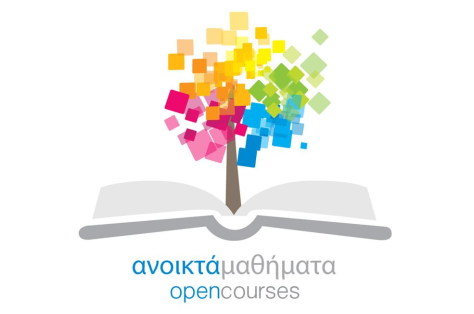 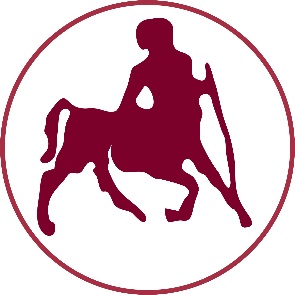 ΠΑΝΕΠΙΣΤΗΜΙΟ ΘΕΣΣΑΛΙΑΣ
Τέλος Ενότητας
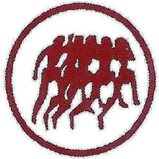 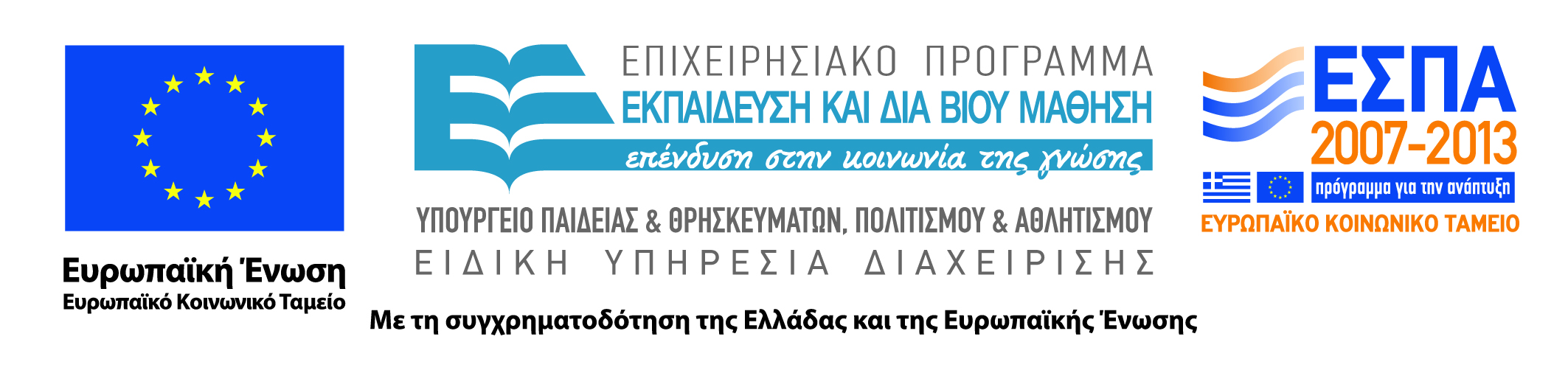 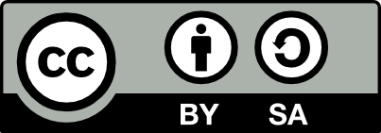